ҚЫЗЫЛОРДА ОБЛЫСЫ БОЙЫНША
 МЕМЛЕКЕТТІК КІРІСТЕР ДЕПАРТАМЕНТІ
Қызылорда облысы бойынша 	Мемлекеттік кірістер департаментінің                    Әдеп жөніндегі уәкілі	Базархан Төреқұлұлы Ақжігіт
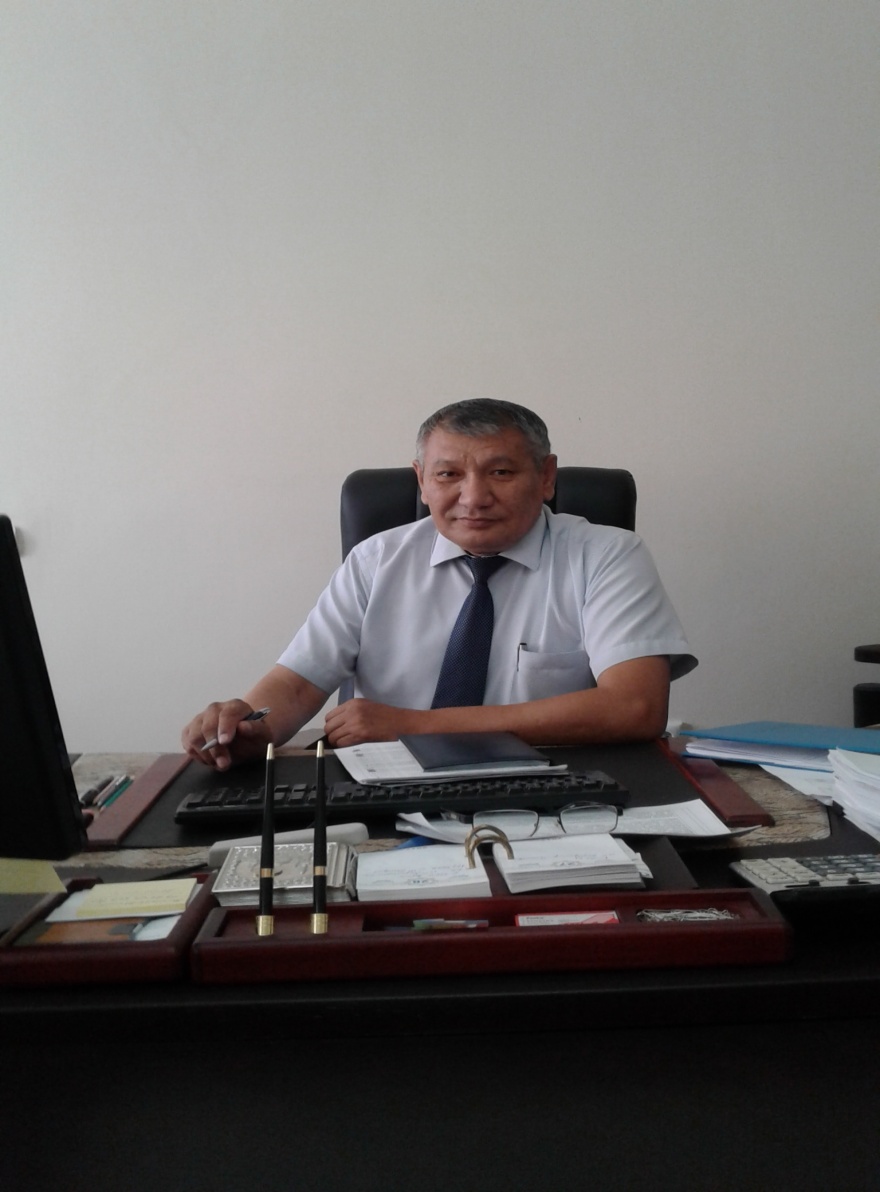 Байланыс телефондары: 23-66-71,   87015114645, 87074813214 
Мекен-жайы: Қызылорда қаласы, Абай даңғылы, 64Г, 213-бөлме